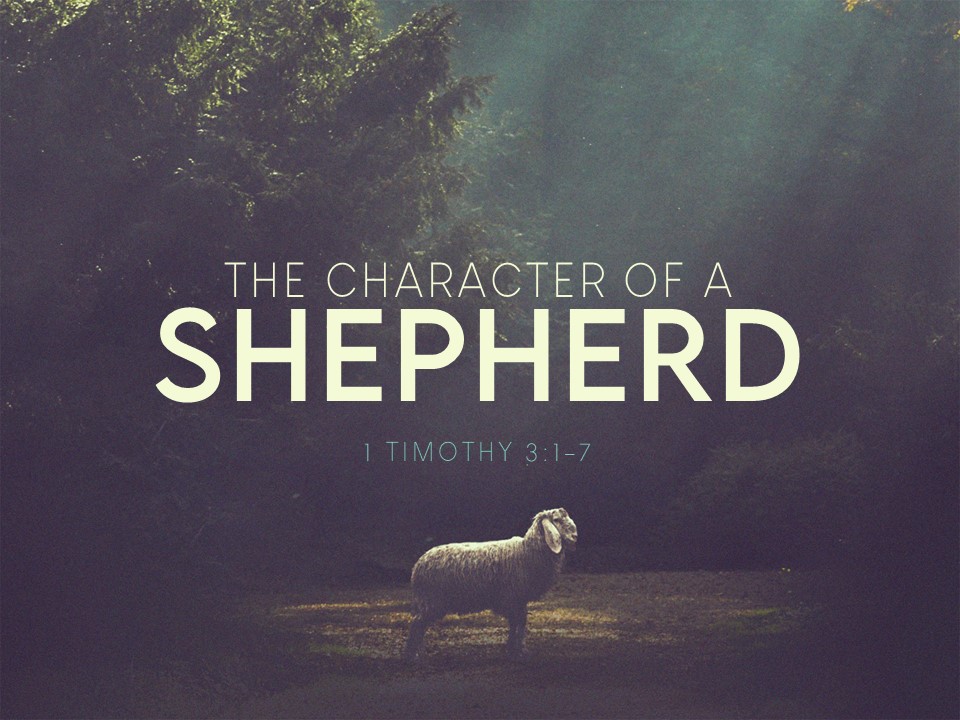 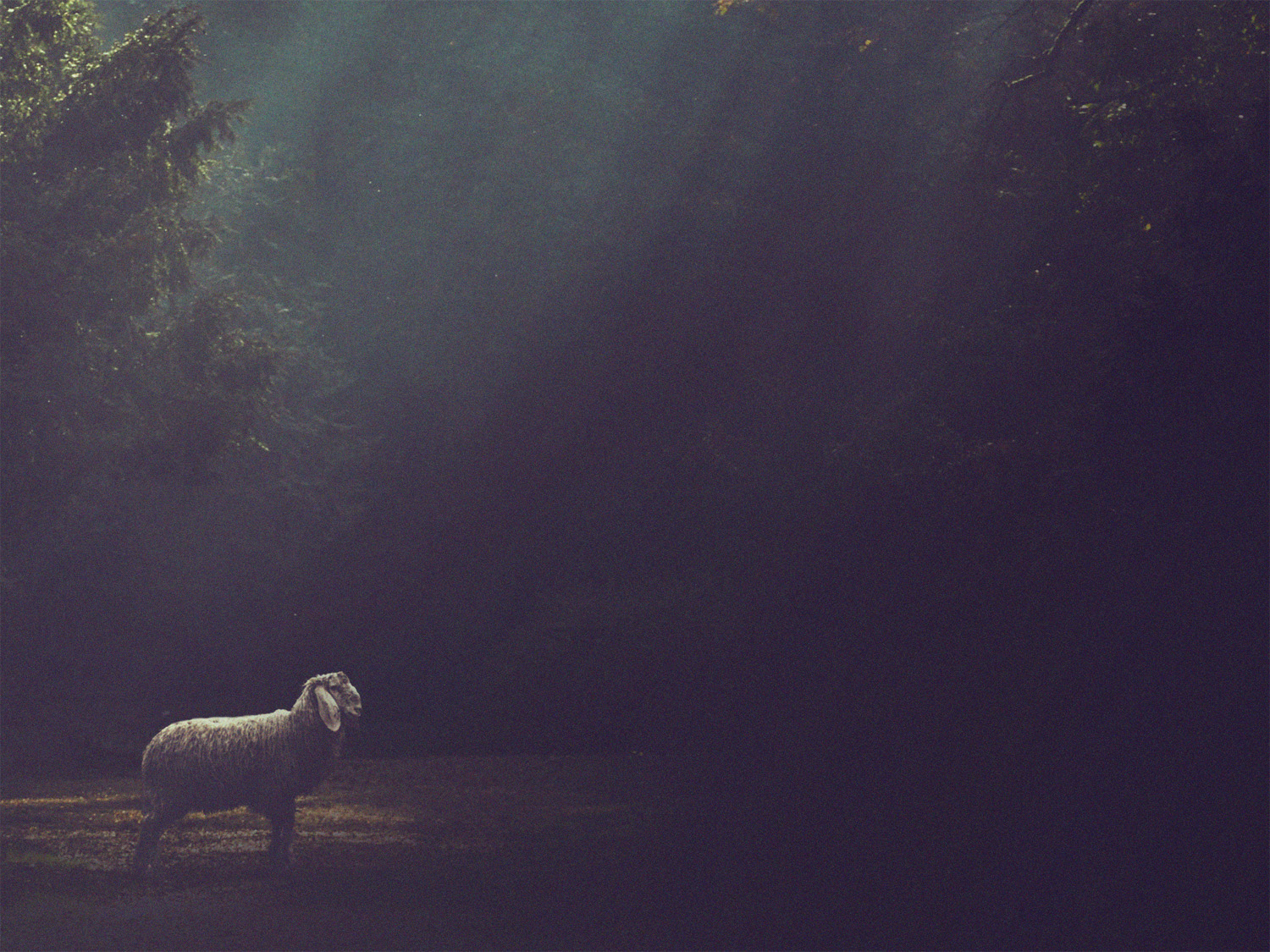 A shepherd is a man who’s spiritually mature, of good repute, and loves God                    and loves others.
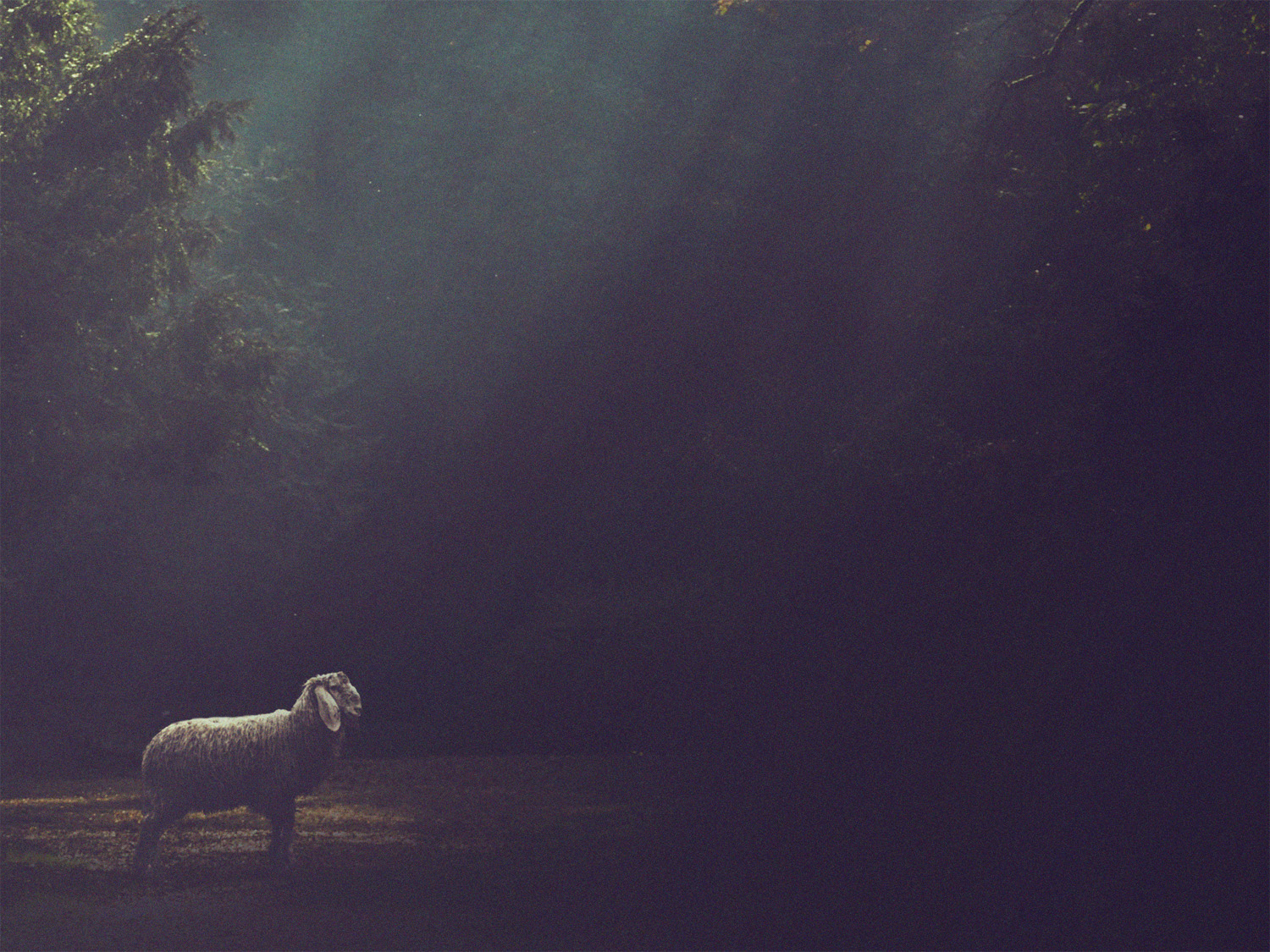 1 Timothy 3:1-7
Page 992 in the pew Bible
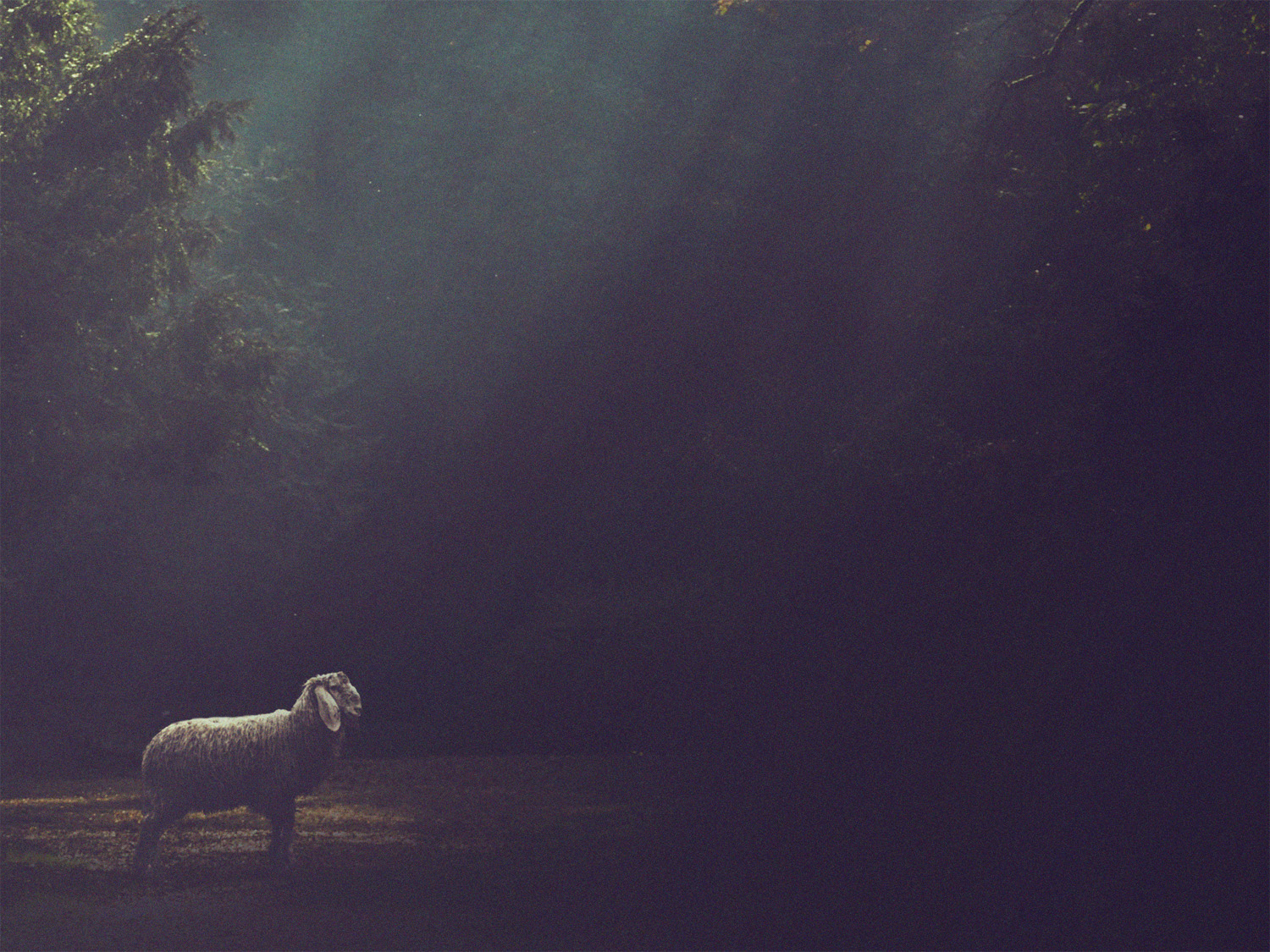 A Shepherd…

Is Spiritually Mature (v. 6)

Firmly rooted in the teachings of Christ; able to spot counterfeit doctrines (Acts 30:29-30)

Developed a greater understanding of a shepherds role (not about self, but service)

Consider the critique of shepherds in Ezek. 34
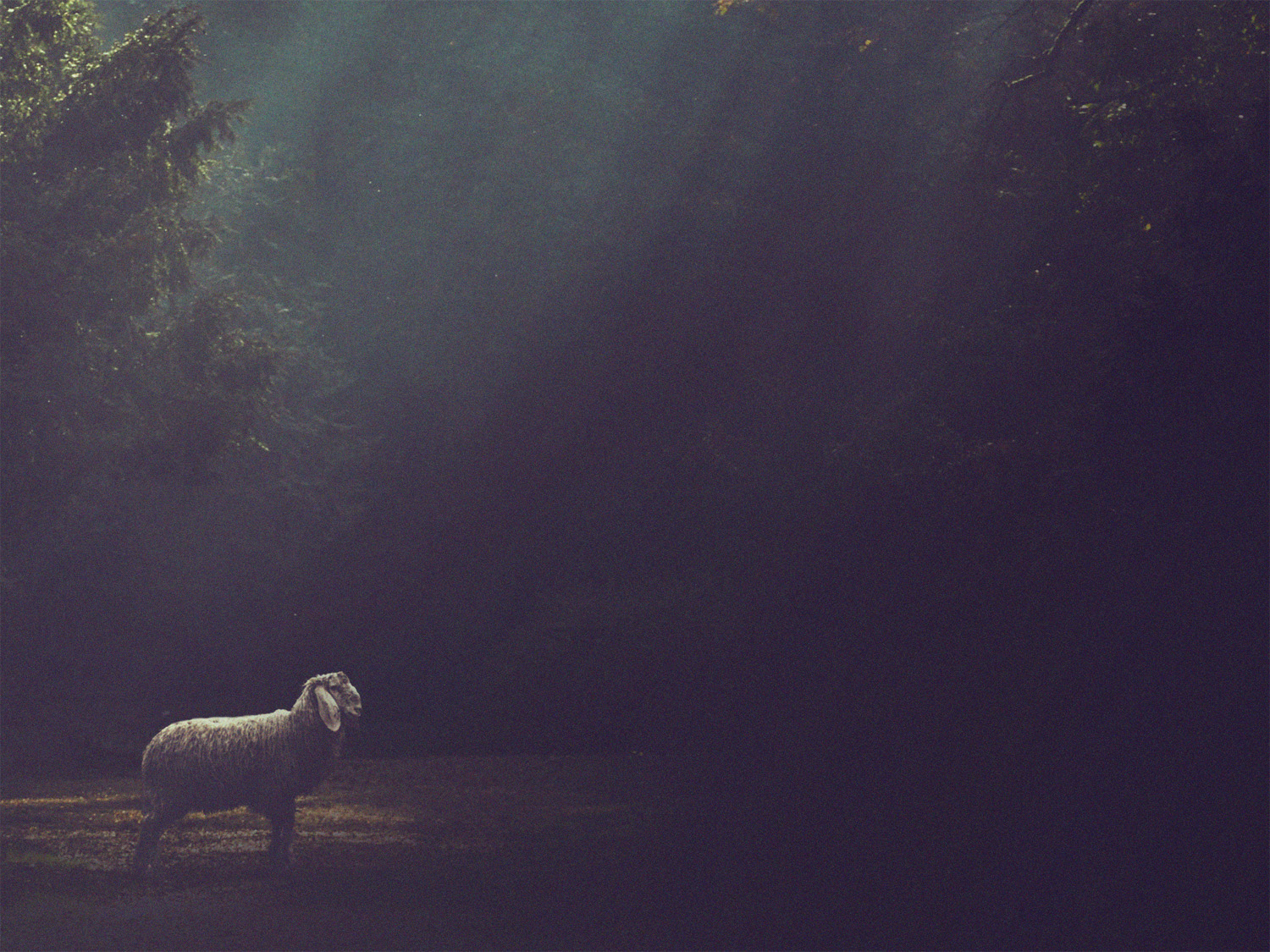 A Shepherd…

II.    Is of Good Repute (v. 2, 7)

Well thought of by those inside and outside the church. NOT hypocritical!

Doesn’t mean flawless (cf. 1 Jn. 1:8). When shortcomings are revealed, he will respond humbly.

Should be seen as an example of Christian living (1 Pet. 5:3)
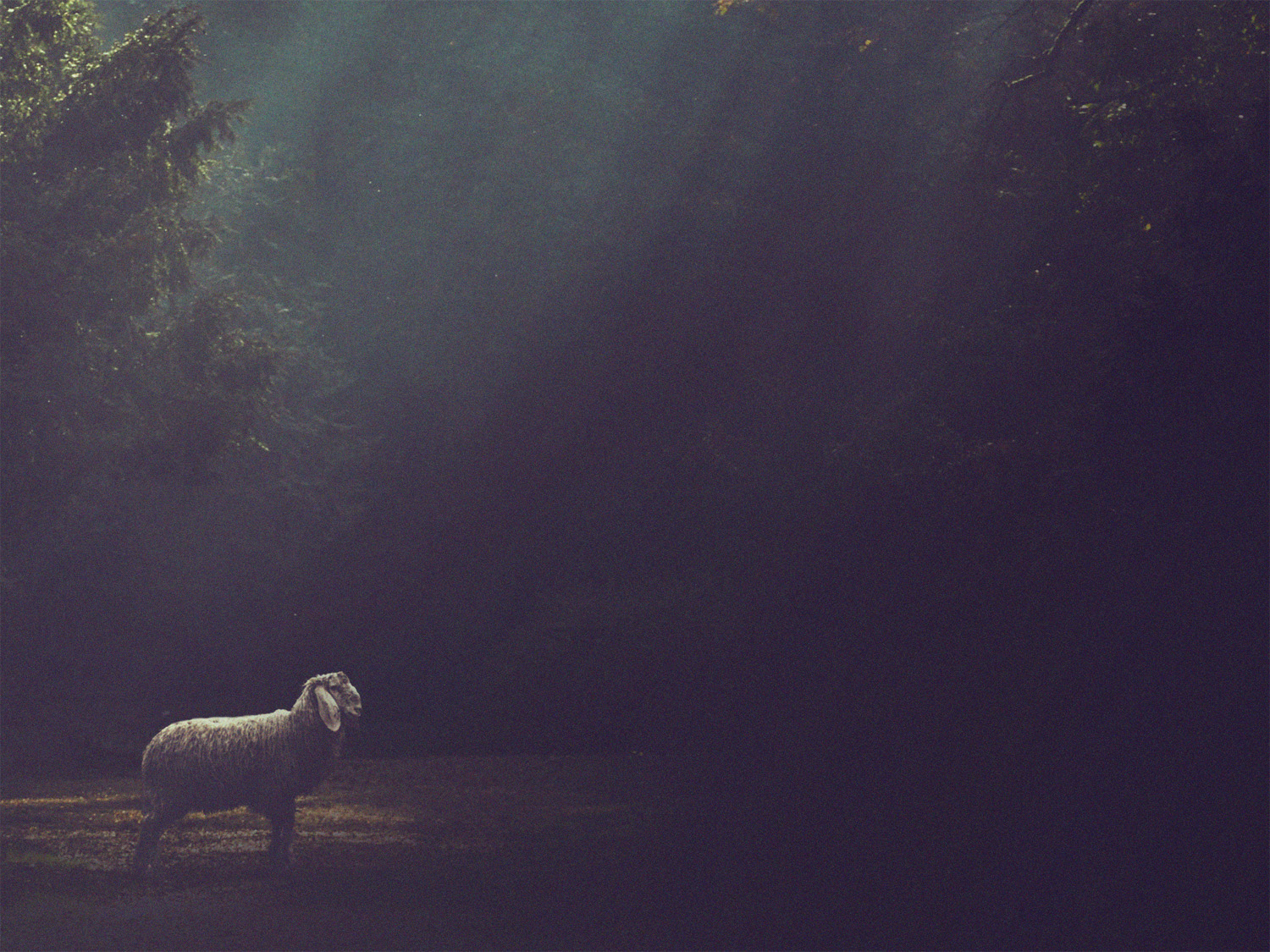 A Shepherd…

Loves God – lives in a way that seeks to glorify Him   (cf. 2 Cor. 5:9)

Husband of one wife (respects God’s created order)

Sober-Minded (thinks clearly and spiritually)

Self-Controlled (strives to be patient as God is patient; cf. Ex. 34:6; 2 Pet. 3:9)

Not a drunkard (seeks to fill himself with the ways of God; cf. Eph. 5:18)

Not a lover of money (stores up his treasure in heaven; cf. Matt. 6:19-20)
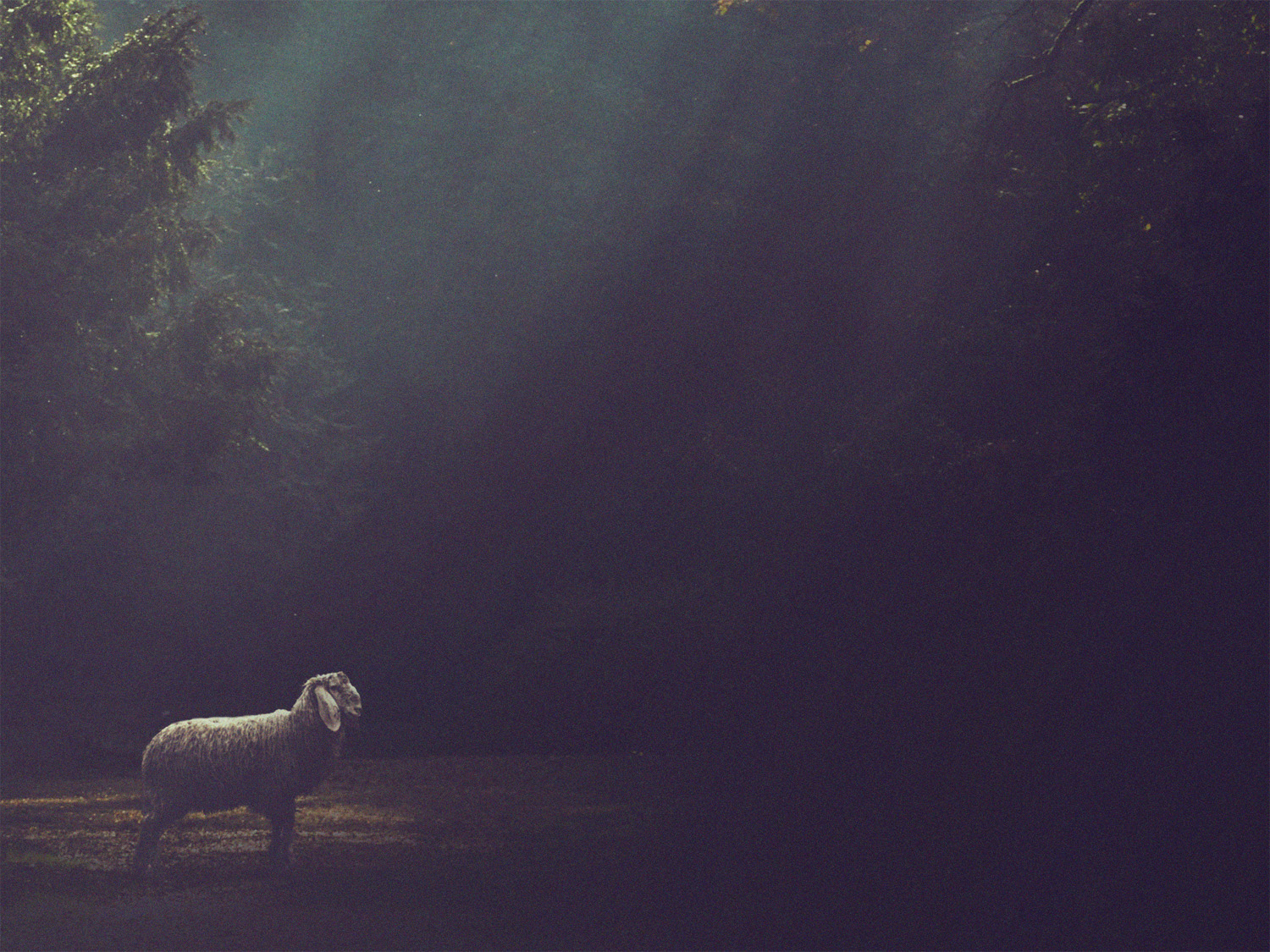 A Shepherd…

IV.   Loves Others

Hospitable (friendly, welcoming, and generous)

Able to teach (desires for all to be equipped, built up and unified, cf. Eph. 4:11-13)

Not violent but gentle; not quarrelsome (listens carefully, humble)

Manages his household well
Leadership in the family translates into effective leadership of the church
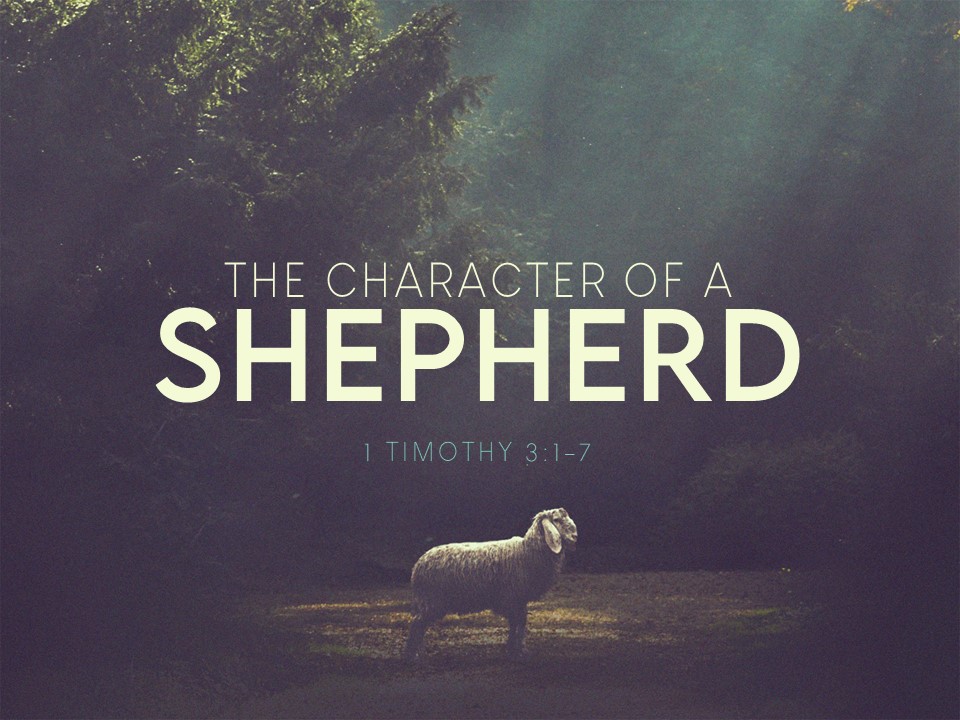